Βασικές λειτουργίες του Canva
[Project Number: 2020‐1‐UK01‐KA205‐078252]
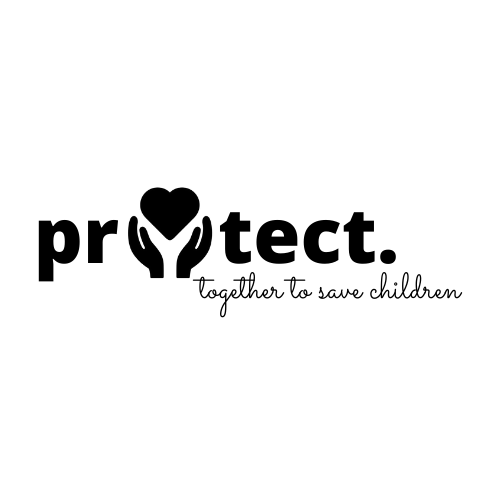 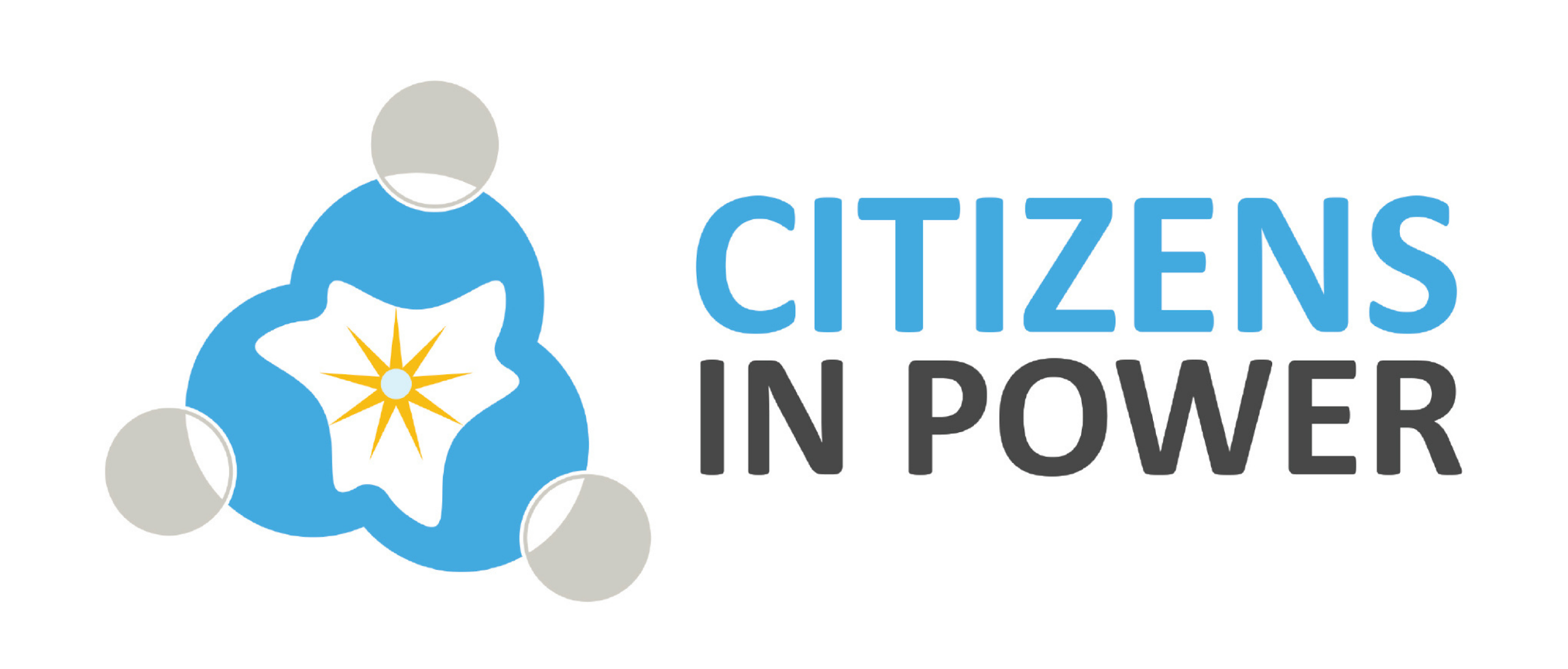 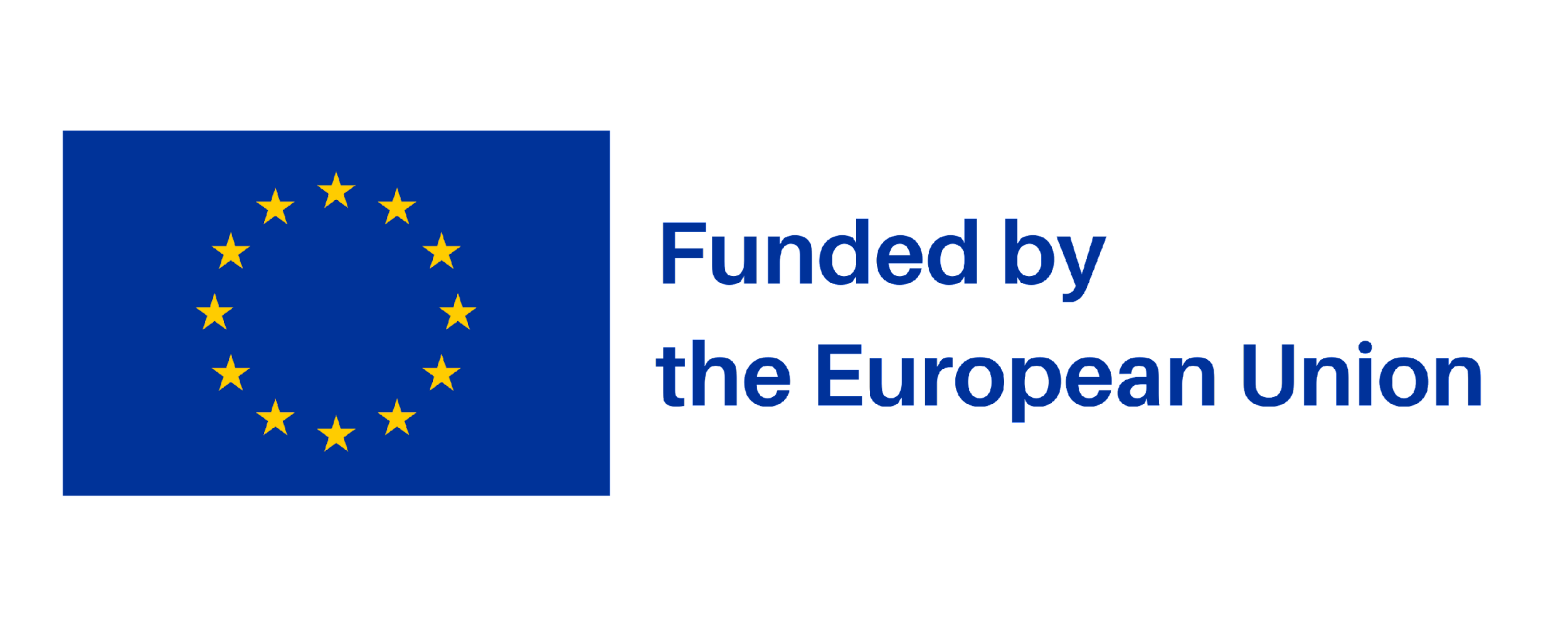 Για να ξεκινήσετε, ανοίξτε το Canva
Δώσε όνομα στο αρχείο σου
Πως να κατεβάσεις το αρχείο
Πως να κατεβάσεις το αρχείο
Μεγέθυνση, Σμίκρυνση
Ανέβασε τα δικά σου αρχεία (εικόνες, βίντεο, κ.ο.κ.)
Ανέβασε τα δικά σου αρχεία (εικόνες, βίντεο, κ.ο.κ.)
Εξατομίκευση της Γραμματοσειράς
Εξατομίκευση της Γραμματοσειράς
Εξατομίκευση της Γραμματοσειράς